Photon & Pi0 reconstruction in H->tautau events
Speaker: Yuxuan Zhang
11/29/2016
Physics motivation
CEPC physical objectives

Higgs ->tautau channels

High resolution needed
Tau Physics
Non-strange hadronic branching fractions represent the largest part of tau decays

The main difficulty is Pi0 reconstruction: A neutral Pi0 is often harder to find than a charged Pion
Pi0 Decay modes
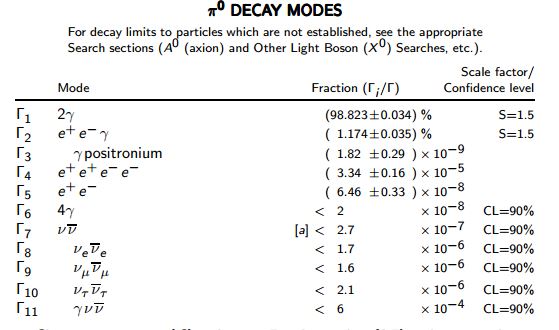 Pi0 Reconstruction
Resolved Pi0s can be found from two-photon matching---Coral 

Require a high efficiency of photon reconstruction 

Photons are closer to each other for higher energy Pi0s due to Lorentz Boost
Coral Introduction
Coral is takes reconstructed particles (by Arbor in this case) as its input

This algorithm runs a loop between each possible photon pair; outputs a Pi0 when the mass of a di-photon is close to 0.135GeV
Event Information
Geometry: CEPC_V1 
Radius:1843mm
ECal thickness : 84mm
Half length : 2350

Channel: ZH->e2e2e3e3

Event number: 11,000
Angle between photons
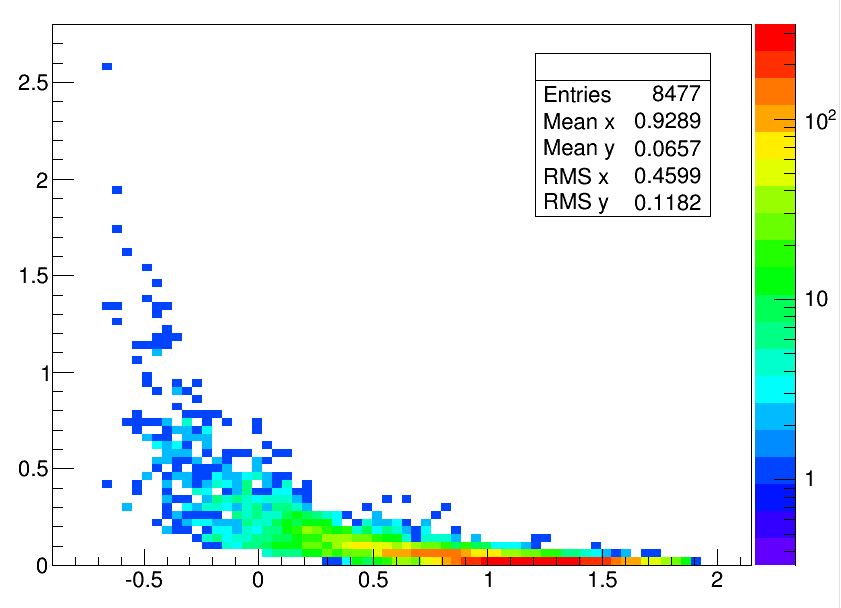 MC Thuth
Coral
Coral performance
Overall efficiency: 53.3 ±0.51%

Angular distribution behaves as expected

Good performance at high energy; however not able to find many low energy ones
Photon Mapping
To understand how efficient Arbor is doing with photon reconstruction; thus we could conclude what is the pure efficiency of Coral itself.

A mapping between photons at MC level to reconstruction level

Only consider MC photons when they can be recorded by colorimeter (i.e., exclude those who are generated in ECal or decay way before they enter Ecal)
Mapping Criteria
Result:

# Reco Photon = 35552

# Mapped Photon = 31010

# MC Photon = 23.36

Define efficiency = 31010/35552 = 87.22 ± 0.46%
Angle Between Pairs
Comparison in Total Energy
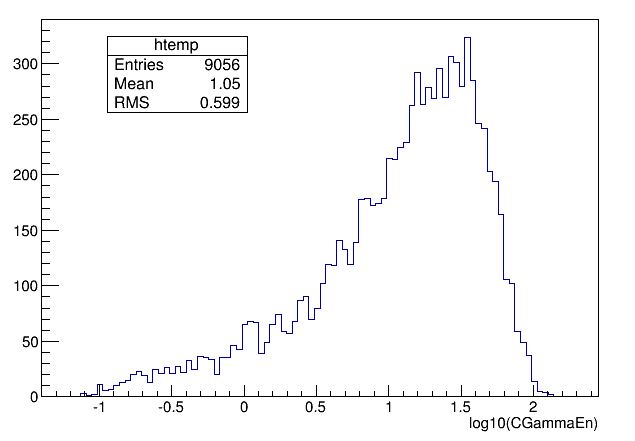 Reconstructed level
Matched level
Summary:
Higgs -> Tau -> Pi0->Photon

Coral is working as we expected in high energy region, but not behaving well in low energy regions

Photon mapping successes for most ones, while we have to eliminate fake photons
Next step
Improve the efficiency of Coral itself

Use different samples as comparisons

Think about other effects in the photon reconstruction
Consider using energy intervals